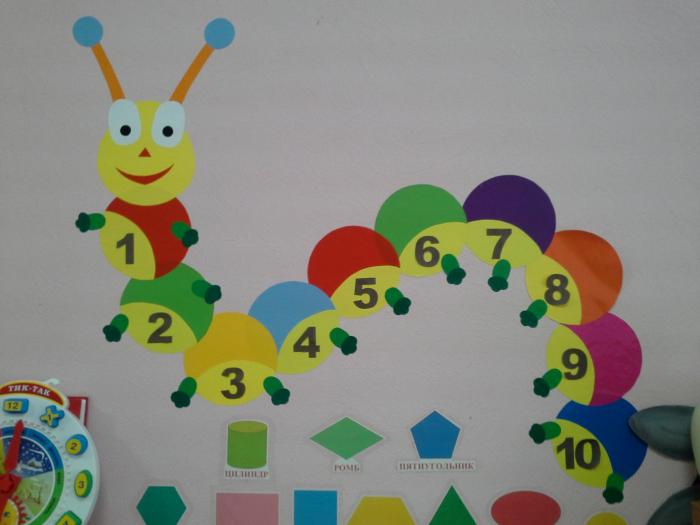 Муниципальное казенное дошкольное учреждениеДетский сад общеобразовательного вида с приоритетным осуществлениидеятельности по художественно-эстетическом  направлению развития детей №5с. Арзгир Арзгирского  района Ставропольского края«Развивай-ка»дополнительное образование по математикеподготовительной  группе «Земляничка»2021- 2022 уч.г                                           Руководитель: воспитатель                            Мищенко Анастасия Александровна
Юридический адрес:
356570 Ставропольский край,  Арзгирский
район, с. Арзгир, ул. Крирова,26
Телефон: 8(86560)-3-14-39
Электронный адрес: mdou5arz@yandex.ru
Адрес сайта детского сада: http//arzqirsad5-ru.1gb.ru
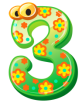 Цифры все легко и простоДетям выстроить по росту,Раз, два, три, четыре, пять,Шесть, семь, восемь, девять!Вместе учимся считать,Вместе веселее!
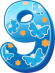 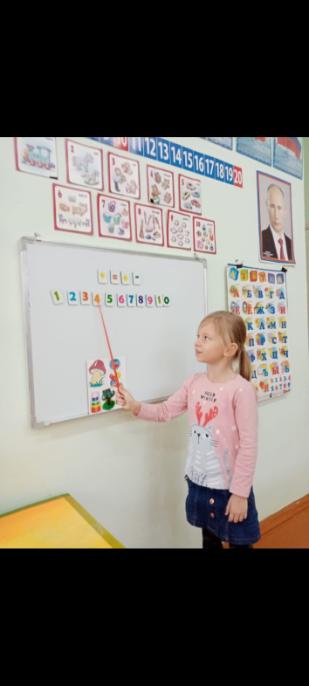 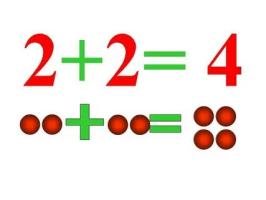 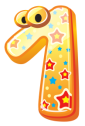 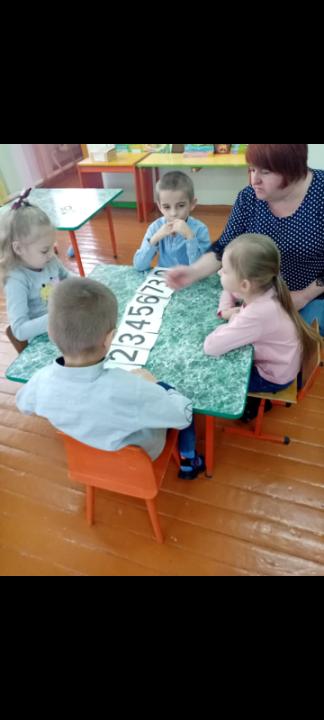 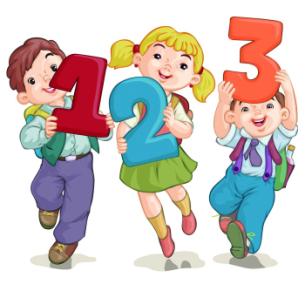 Раз, два, три, четыре, пять. Шесть, семь, восемь, девять, десять. Можно всё пересчитать! Сосчитать, измерить, взвесить.
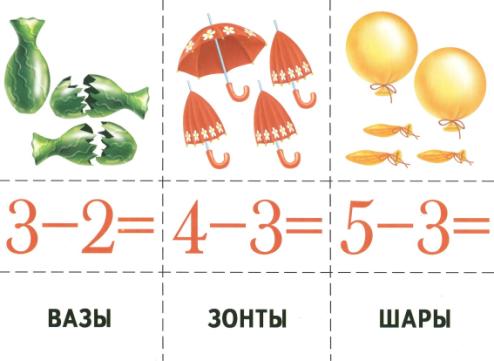 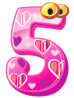 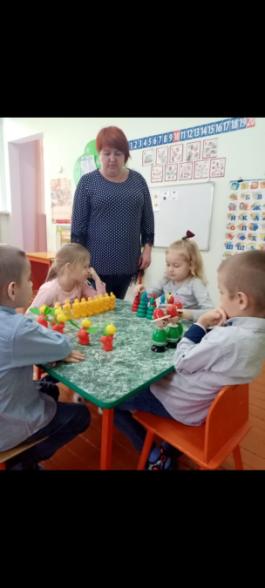 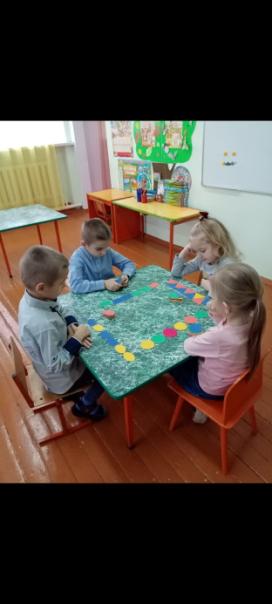 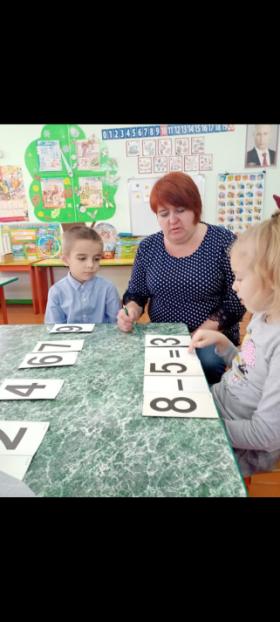 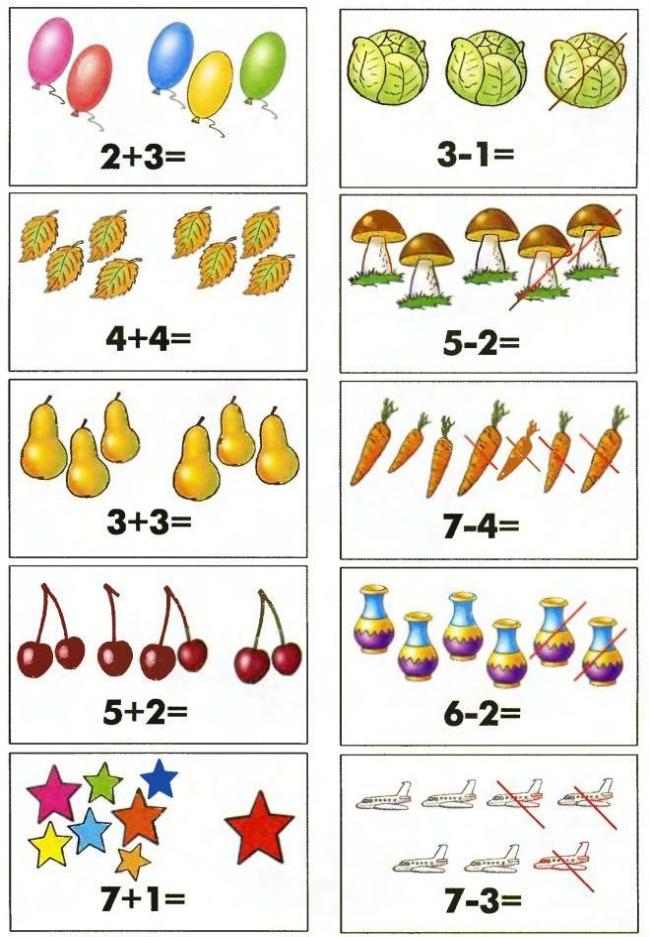 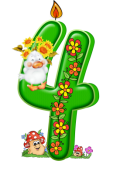